ADMIN (통합)
Modification History
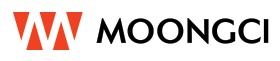 문서 버전 관리를 위한 고지 
본 문서는 프로젝트의 원활한 진행을 위한 주요한 문서이므로  변경 사항 적용 시 이력을 남겨 작성하여 관리하도록 하고 있습니다.
IA (information Architecture)
1. IA (information Architecture) 수정
신규 (1depth)
기존
신규 (2depth)
기존 (수정)
: 신규 메뉴 (1peth)
: 기존 메뉴
: 신규 메뉴 (2peth)
: 기존 메뉴 수정
배고파 ADMIN(통합)
어드민 관리
회원 관리
패밀리 관리
매장 관리
정산 관리
운영 관리
계정 관리
회원 관리
가맹점
매장 목록
포인트 교환
매뉴 관리
ㄴ 총판
ㄴ 지사
ㄴ 커뮤니티
ㄴ 카페
ㄴ 딜리버리 총판
ㄴ 딜리버리 지사
홍보 관리
ㄴ 계정 목록
ㄴ 개별 상세
ㄴ 신규 등록
리워드 관리
배달기사
신청/승인
ㄴ 포인트 조회 
ㄴ 포인트 정산
고객 지원
회원
ㄴ 신청/승인 내역
ㄴ 신청/승인 관리
기타 지원
매출/정산/수수료
가맹점 관리 (舊 매장관리)
리뷰 관리
ㄴ 수수료 조회 
ㄴ 수수료 설정
앱 로그 분석
배달 대행
룰렛 관리